Tsunami Glossary
2023
IOC/2008/TS/85 rev 5 
in progress
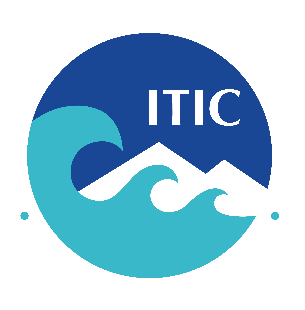 TOWS Joint TT TWO - TT DMP, 19 Feb 2024, Sendai
Agenda J7
Laura Kong, ITIC
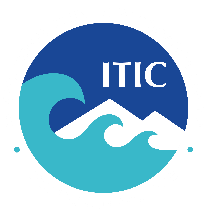 Tsunami Glossary – History
1st ed, 1991, IOC TS 37 (IOC and ITIC) – 2000 terms
Updates by ITIC (USA, Chile) through expert review,                      English, Spanish. Other lang by MS
After 2004, Bahasa Indonesia, Thai, Tagalog, Timor Leste,               through IOTIC (formerly JTIC)
2008 – IOC 85. ITIC-led update incl global system.                          Include IUGG WG on Terminology recommendations
2016, 2019 – TOWS WG approval of updates, translate UN languages
2023 – Feb 2023 – TOWS WG approval of updates;                                          
               Feb 2024 - IOC working to finalize layout for publishing
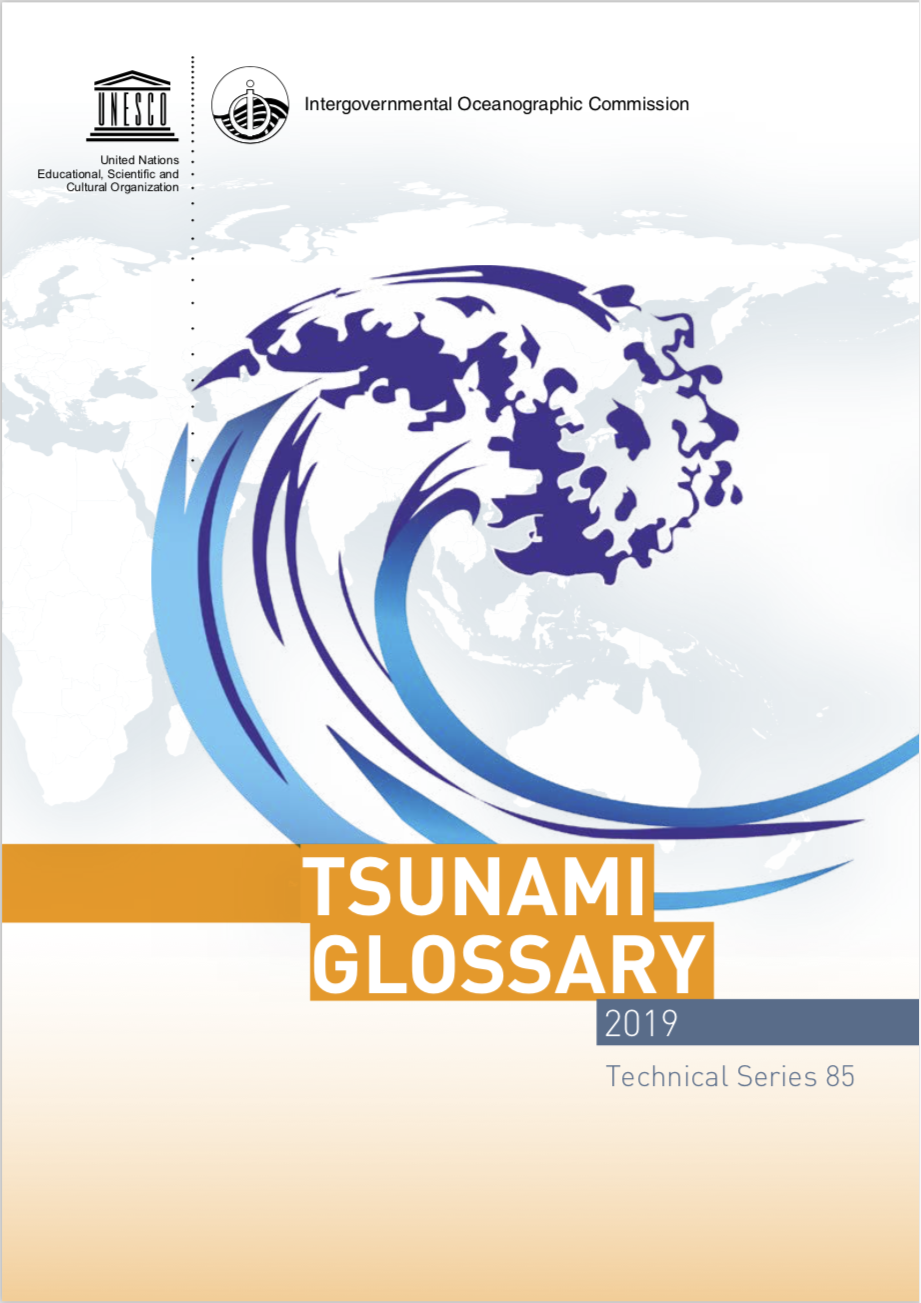 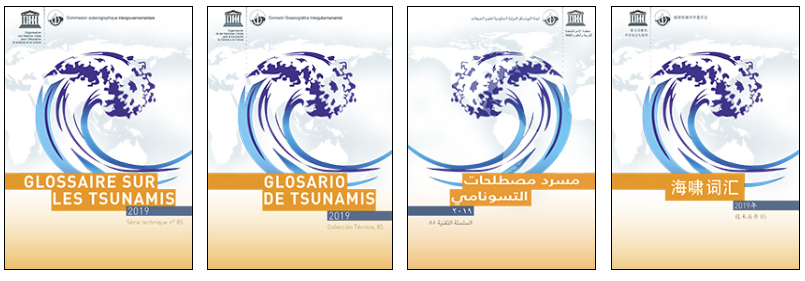 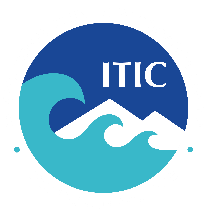 Tsunami Glossary - 2023 updates
File: IOC_ITIC_TsunamiGlossaryComments_IUGG_JTC_feb23_WLP_20230301_Meteo0315.docx
Edits to existing definitions
Clarify:  Meteotsunami (revised, plus add image), Arrival time 
Update:  Global, Regional, Deadly tsunami maps and tables,                     Tsunami Service Provider 
Simplify: Tsunami Generation Theory, Tsunami Numerical Modeling, Eddy 
Minor word edits (not changing meaning)
New
Lamb Wave
Tsunami Ready Recognition Programme
Volcanic Tsunamis
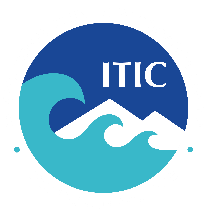 TOWS WG 2023 - Tsunami Glossary rec
IUGG JTC and ITIC to undertake review to advise the next meeting of the TOWS Inter-agency Task Teams in 2024:                         Is the existing 2023 tsunami glossary is sufficient to meet the needs of the scientific community, tsunami stakeholders, and other practitioners, or is a new version or versions required? 
 This was not undertaken.  
 Waiting for IOC to provide final 2023 Tsunami Gossary